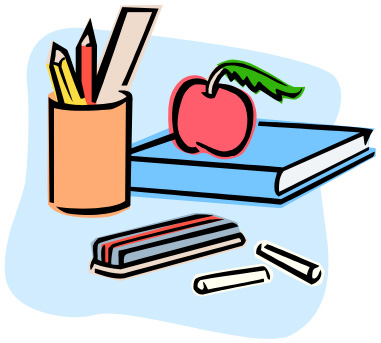 Welcome to Spiegel Core!
Language Arts & Social Studies 2014-2015
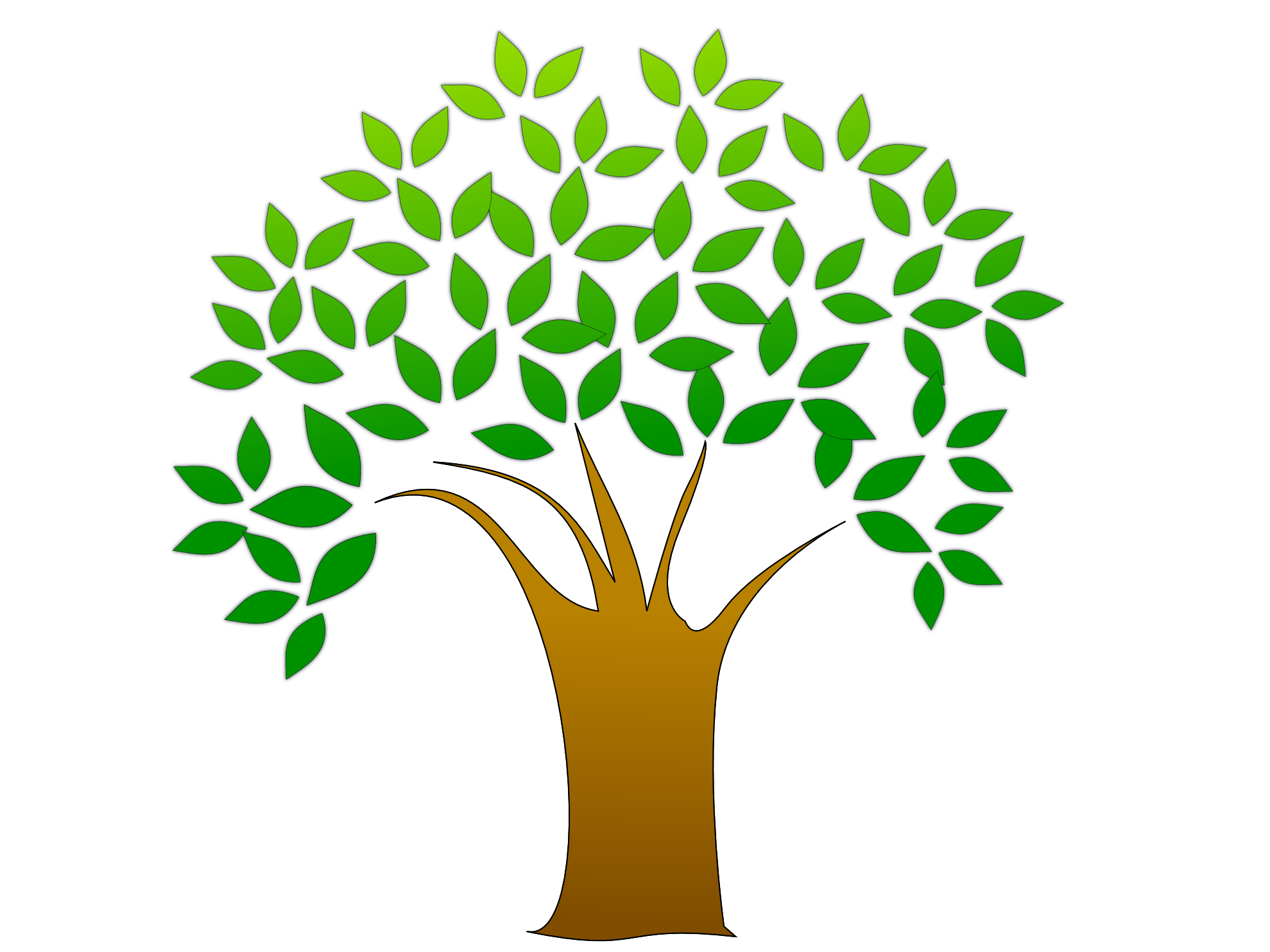 My Background
BA in Social Science from Marylhurst University with an Anthropology concentration and a minor in Photography
MAT from Lewis & Clark College – Endorsed in English Language Arts for Middle and High School, as well as Middle School Social Studies
First year teacher
Here at da Vinci because of my dedication to meeting the individual needs of my students, my background in art, my enthusiasm for teaching middle schoolers, and much more!
What is Core?
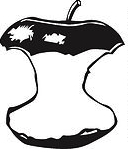 Here at da Vinci, Core means:

Reading
Writing
Social Studies
An invaluable place to create a strong learning community
An opportunity to incorporate the arts into other curriculum
Reading
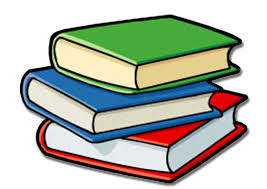 Literary Glossary
Book groups
Choice reading, assigned reading, literature, plays, short stories, poetry, and nonfiction 
Literary elements, style, composition, technique, appreciation
Self-selected outside reading – 30 min per night
Vocabulary
Plot, theme, setting, characterization, motifs, etc.
Reading for meaning and comprehension
Independent and group novel projects
Writing
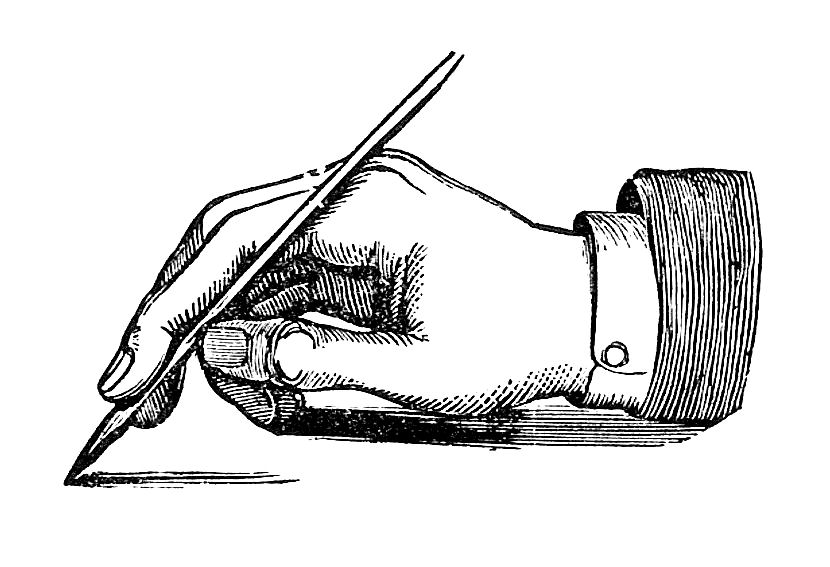 Research techniques and practice
Literary analysis
Personal connection--writing in response to different texts
Development and practice of skills in grammar, mechanics, composition, etc.
Learning to recognize and use varied composition forms (Expositive, Persuasive, Imaginative, and Narrative)
Creative exploration
Poetry, micro-fiction, prose
Vocabulary and language usage
Social Studies
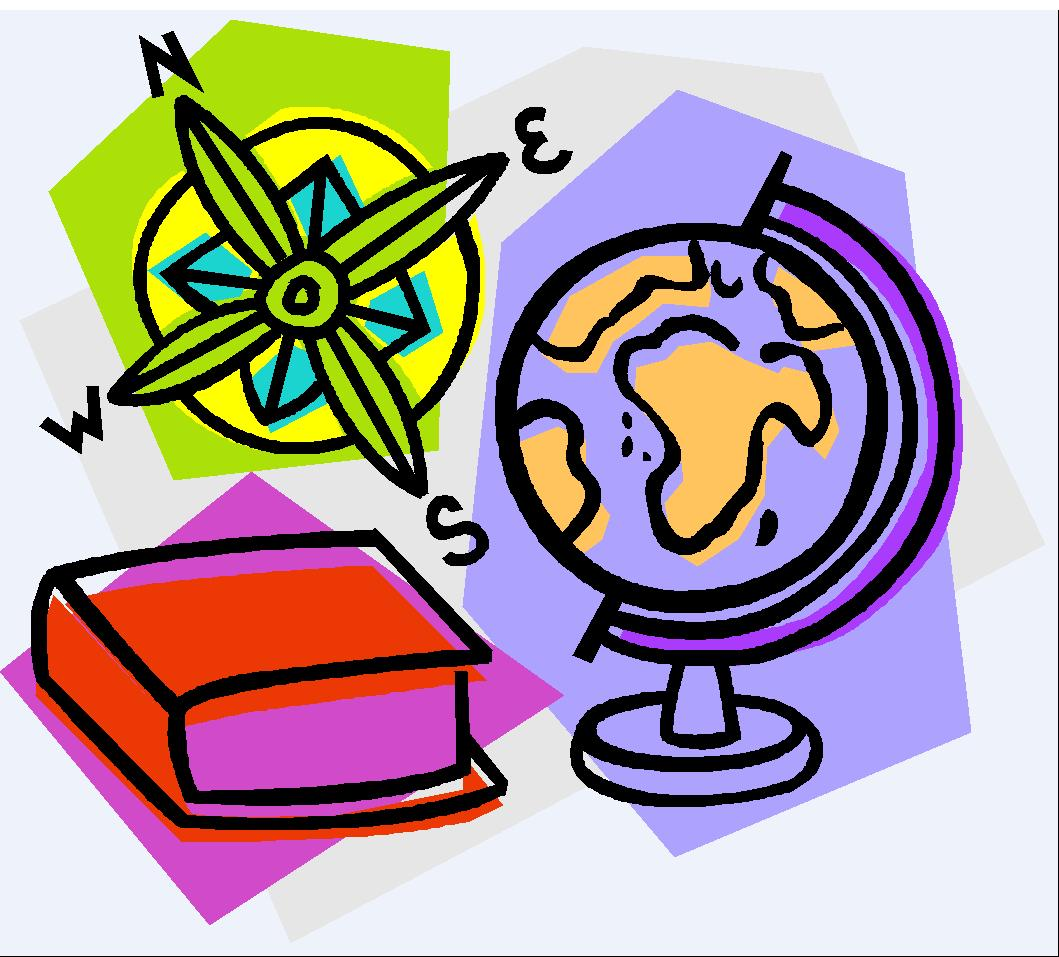 Ancient Civilizations:
Sumer, Mesopotamia, Egypt, China, India, Greece, Rome, and more!
History Alive! Textbook and Cartoon History
Project based
Philosophical Component
Connection to LA curriculum
TED Talks
Current Events
Grading
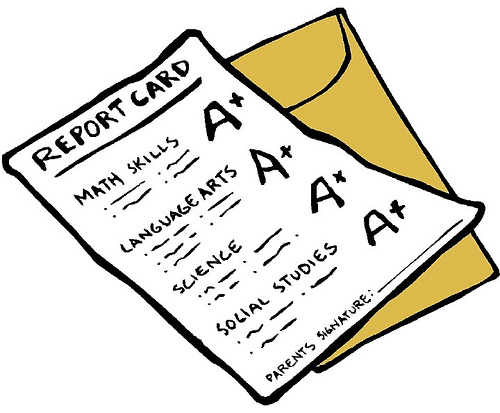 Da Vinci uses a letter grade system

Grade will include promptness and effort
Occasional extra-credit or extended learning opportunities
Any assignment may be re-done to earn more points
All late work will be assessed on an individual basis
Chronic late work will result in a half-letter grade drop each day an assignment is late
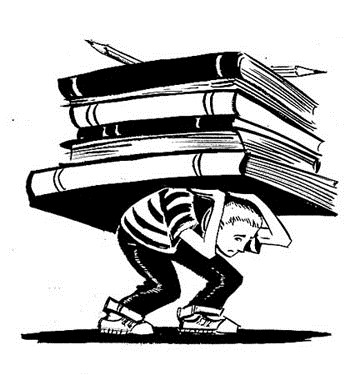 Homework
Occasional
Lots of time to do work in class
Complete in-class assignments at home
Finish projects at home
Nightly reading – 30 minutes
Students are asked to update their planners when work is assigned
Clear due dates and expectations
Materials available on the blog
Communication
Please contact me!!

Email: jspiegel@pps.net

Phone:
	- School: 503.916.5356
	- Cell: 503.997.7853

By Appointment: 
	- 8:00 – 10:00 AM
	- 2:15 – 4:00 PM
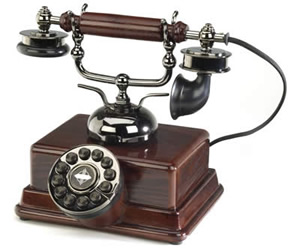 Donations – Help us Thrive!
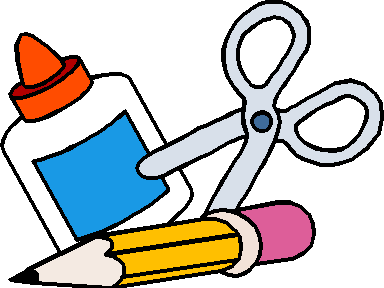 We can always use more supplies!
Color pencils, markers, highlighters
Pencils, pens
Notebook paper, index cards, post it notes
Rulers, scissors, glue
Tissues
Arts and craft supplies
Literature for our classroom library – anything kids might like to read, new or used!
Any new or used magazines
Subscription to Smithsonian or National Geographic Magazine for the classroom
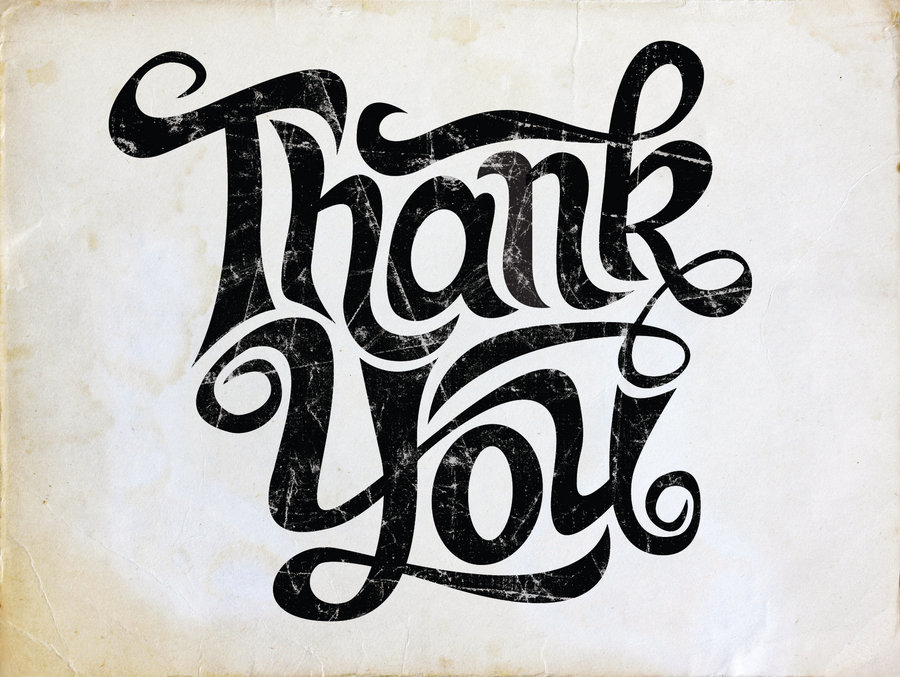